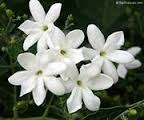 স্বাগতম
পরিচিতি
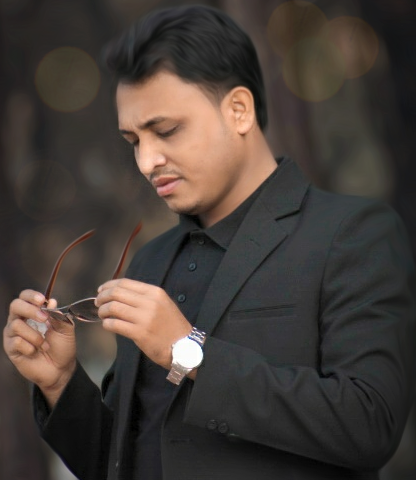 শ্রেণিঃ ষষ্ঠ
বিষয়ঃ বিজ্ঞান
মোঃ ইমরান হোসেন তালুকদার
অধ্যায়ঃ সপ্তম
সহকারী শিক্ষক
জালাল মেমোরিয়াল হাই স্কুল
পৃষ্ঠাঃ ৫৪
মোবাইল ফোনঃ০১৭৯৯-২০৪০৪২
লাকসাম, কুমিল্লা
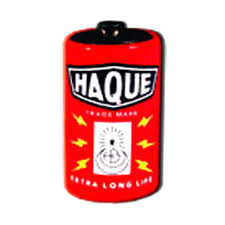 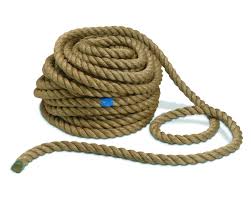 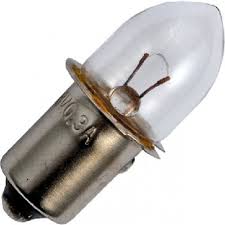 না জ্বললে কেন?
ব্যাটারির সাথে দড়ি এবং বাল্বের সংযোগ দিলে বাল্বটি জ্বলবে কি?
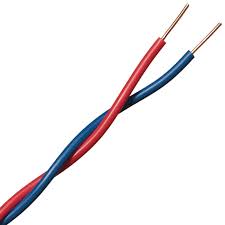 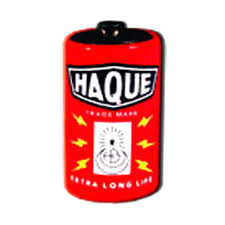 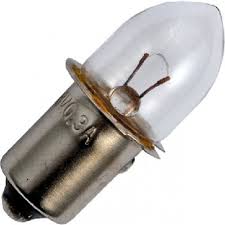 জ্বলবে কেন?
ব্যাটারির সাথে তার এবং বাল্বের সংযোগ দিলে বাল্বটি জ্বলবে কি?
[Speaker Notes: এই স্লাইডটির মাধ্যমে শিক্ষার্থীর দ্বারা বাল্ব না জ্বলার কারণ বের করার প্রচেষ্টা নেয়া যায়। এরপর আজকের পাঠ ঘোষণা যেতে পারে।]
ধাতু ও অধাতুর বিদ্যুৎ পরিবাহিতা
এই পাঠ শেষে শিক্ষার্থীরা-
১। ধাতু সমূহের বিদ্যুৎ পরিবাহিতা বর্ণনা করতে পারবে।
২। অধাতু সমূহের বিদ্যুৎ অপরিবাহিতা  ব্যাখ্যা করতে পারবে।
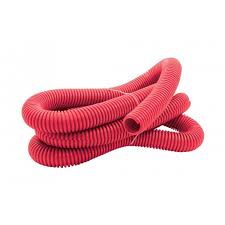 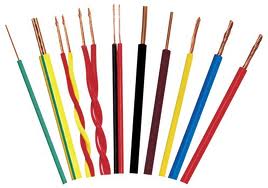 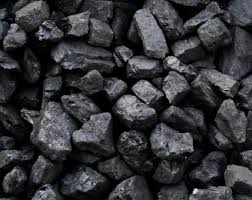 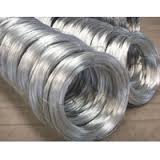 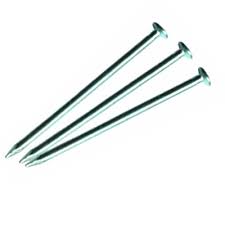 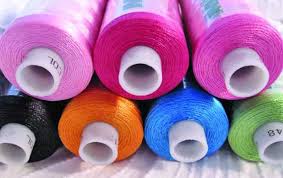 প্লাস্টিক
সুতা
বৈদ্যুতিক তার
কয়লা
পেরেক
তার
[Speaker Notes: শিক্ষার্থীদের প্রশ্ন করা যেতে পারে কোনগুলো ধাতু এবং কোনগুলো অধাতু। সুতা দেখতে চকচক করলেও পরিবাহী ন্য় তাই সুতা ধাতু নয়।]
আমরা একটি ভিডিও দেখি -
আমরা ভিডিওটিতে কি দেখলাম?
[Speaker Notes: আমরা ভিডিও তে কি দেখলাম তা দুই মিনিট শিক্ষার্থীদের থেকে শোনা যেতে পারে।]
দলীয় কাজ
সময়ঃ ১2 মিনিট
ব্যাটারির এক প্রান্তে বাল্ব রেখে তার দিয়ে ব্যাটারির দুই প্রান্তে সংযোগ দাও।
দলীয় কাজের সিদ্ধান্ত সমূহ লিখ।
[Speaker Notes: শিক্ষার্থীদের ২/৩ টি দলে ভাগ করে ছোট ছোট তার ও বাল্ব দিয়ে আলো জ্বালাতে দিতে হবে, একই সাথে রাবার দিয়ে ব্যাটারী সং।যোগ দিতে হবে।  দলীয় কাজের সিধান্ত লেখার  ক্ষেত্রে শিক্ষক সহযোগিতা করবেন।]
জোড়ায় কাজ
তামা, লোহা, রাবার, প্লাস্টিক এদের মধ্যে কোন গুলি বিদ্যুৎ পরিবহণ করে, কোন গুলি করে না তার একটি তালিকা তৈরী কর-
[Speaker Notes: অধিক প্রতিভাবান ও অনগ্রসর শিক্ষার্থীর জোড়া তৈরী করে কাজ দিতে হবে- তামা ও লোহা বিদ্যুৎ পরিবহণ করে । প্লাস্টিক ও রাবার বিদ্যুৎ পরিবহণ করে না।]
একক কাজ
আমরা ধাতু-অধাতু সমুহের কি কি বৈশিষ্ট্য জানি?
[Speaker Notes: ১। ধাতু  চক চক করে    ২। ধাতু  বিদ্যুৎ পরিবহণ করে]
মূল্যায়ন
১) তামা বিদ্যুৎ   -পরিবাহী/ অপরিবাহী
২) রাবার বিদ্যুৎ -পরিবাহী /   অপরিবাহী
৩) লোহা বিদ্যুৎ -  পরিবাহী / অপরিবাহী
৪) প্লাস্টিক বিদ্যুৎ- পরিবাহী /   অপরিবাহী
[Speaker Notes: প্রশ্নগুলির সাথে উত্তরগুলি মিলিয়ে দেখি]
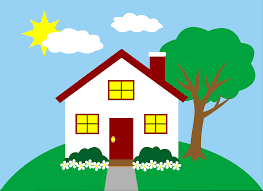 বাড়ির কাজ
তার দুটি খুলে লোহা, প্লাস্টিক ইত্যাদি দিয়ে সংযোগ দিয়ে দেখ বাল্ব জ্বলবে কি না?
পাঠের গুরুত্ত্বপূর্ণ শব্দ
পরিবাহী, কুপরিবাহী
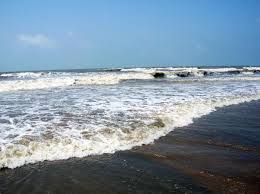 আবার দেখা হবে
কৃতজ্ঞতা স্বীকার
শিক্ষা মন্ত্রণালয়, মাউশি, এনসিটিবি ও এটুআই-এর সংশ্লিষ্ট কর্মকর্তাবৃন্দ
এবং কন্টেন্ট সম্পাদক হিসেবে যাঁদের নির্দেশনা, পরামর্শ ও তত্ত্বাবধানে এই মডেল কন্টেন্ট সমৃদ্ধ হয়েছে তারা হলেন-
জনাব মোছাম্মৎ খাদিজা ইয়াসমিন, সহকারী অধ্যাপক, টিটিসি, ঢাকা
জনাব মোঃ তাজুল ইসলাম, সহকারী অধ্যাপক, টিটিসি, পাবনা
জনাব সামসুদ্দিন আহমেদ তালুকদার, প্রভাষক, টিটিসি, কুমিল্লা
জি,এম রাকিবুল ইসলাম, প্রভাষক, টিটিসি, রংপুর।